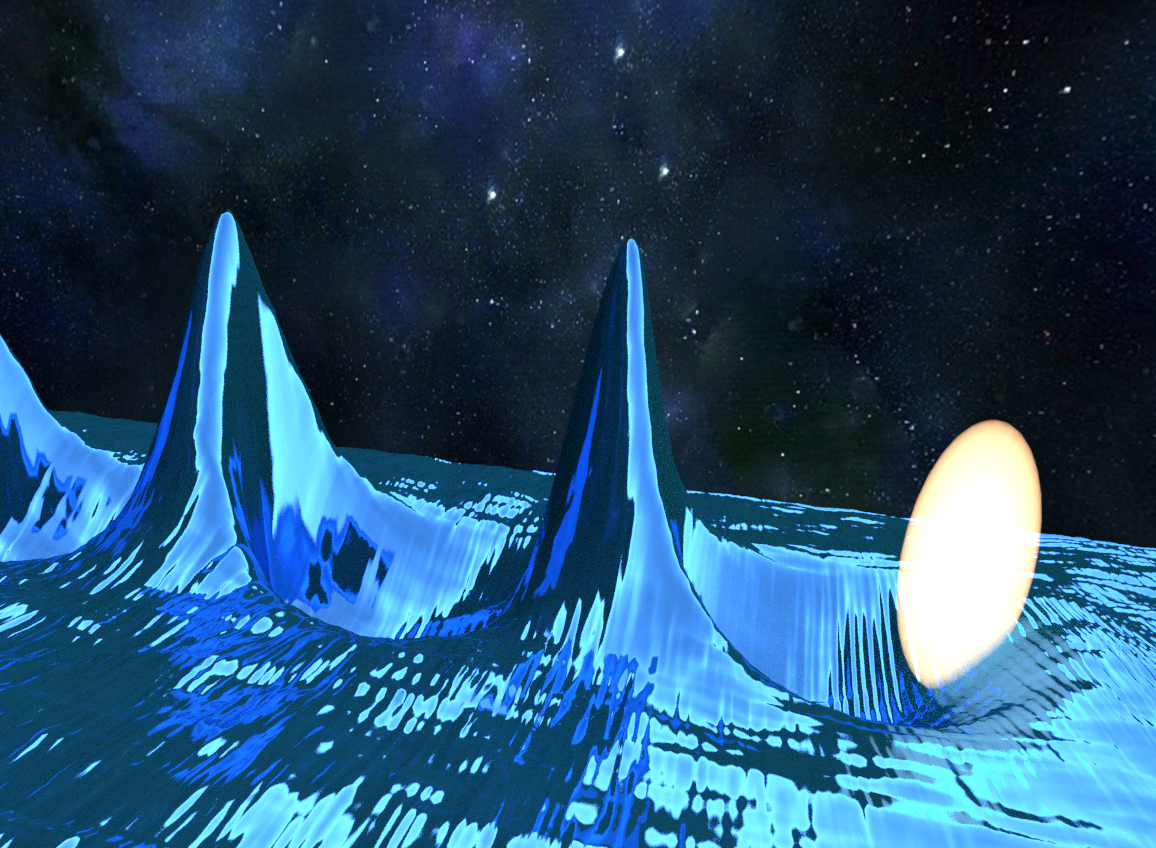 Codes et techniques pour la modélisation numérique dans le project EuPRAXIA
Francesco Massimo1, A.F. Lifschitz1, V. Malka1,2


1Laboratoire d’Optique Appliquée, ENSTA ParisTech - CNRS UMR7639 - 
Ecole Polytechnique, Université Paris-Saclay
2Department of Physics of Complex Systems, Weizmann Institute of Science
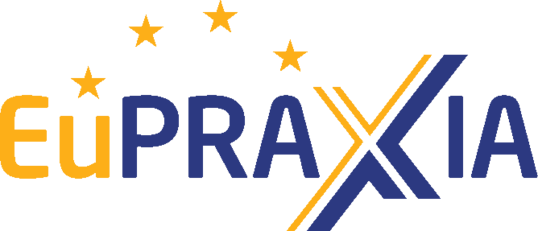 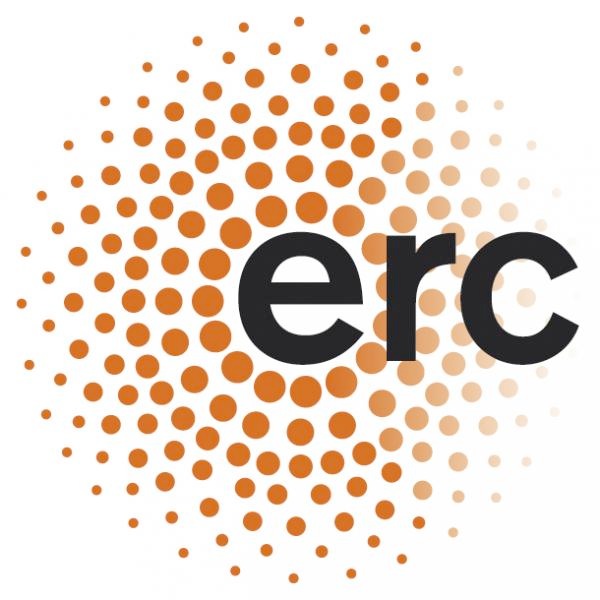 francesco.massimo@ensta-paristech.fr
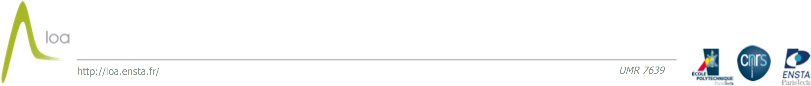 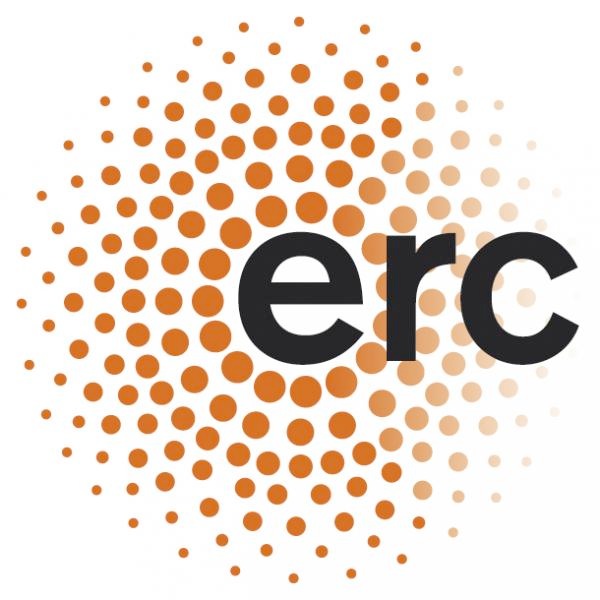 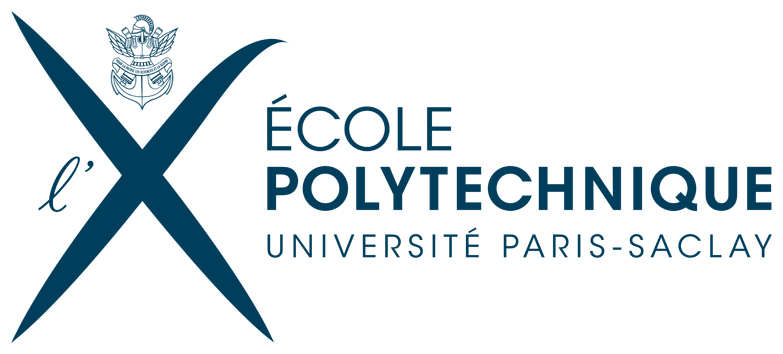 Journées Accélérateurs, Roscoff 2017
Outline
Modeling and Simulation for EuPRAXIA Project 

Basics of PIC simulations
Basic PIC loop, Parallelization

How can I speed up my simulations?
QSA, Boosted frame, Azimuthal decomposition, Hybrid codes

Summary
Outline
Modeling and Simulation for EuPRAXIA Project 

Basics of PIC simulations
Basic PIC loop, Parallelization

How can I speed up my simulations?
QSA, Boosted frame, Azimuthal decomposition, Hybrid codes

Summary
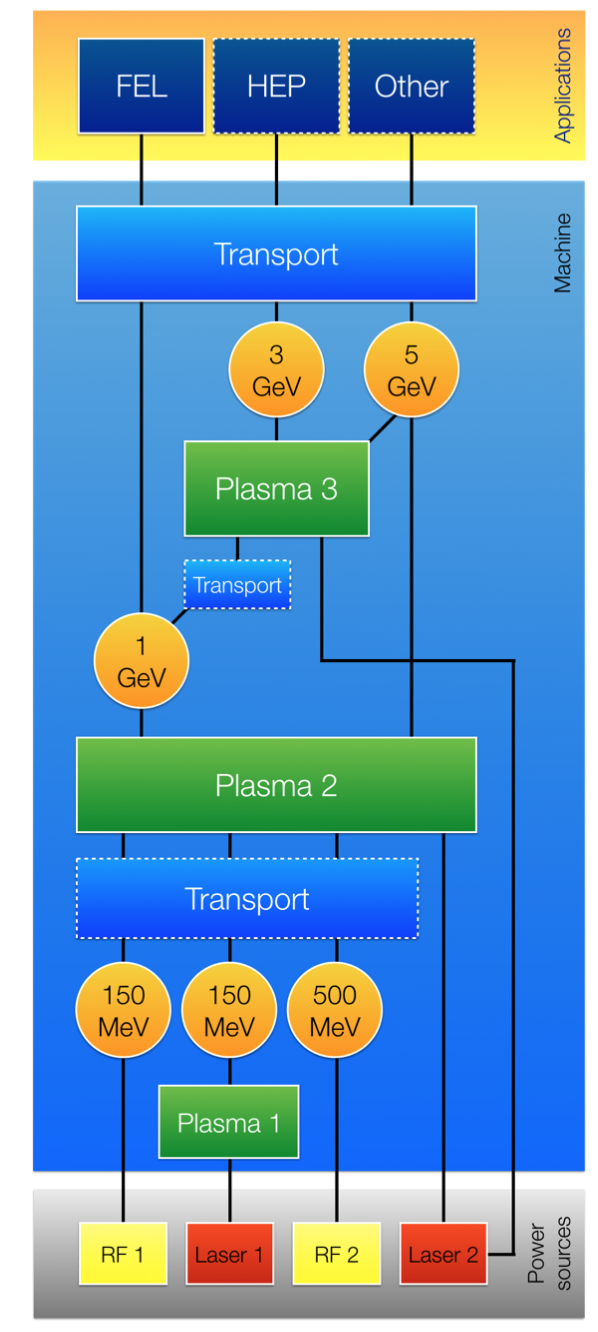 EuPRAXIA Project
European Plasma Research Accelerator 
with eXcellence In Applications
 http://www.eupraxia-project.eu
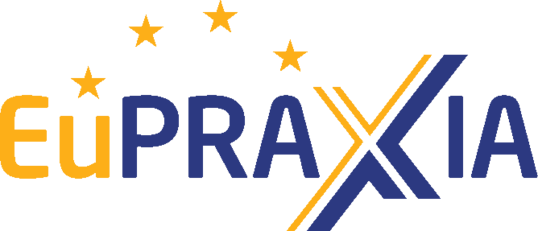 P. A. Walker et al., 
Horizon 2020 EuPRAXIA design study, 
J. Phys.: Conf. Ser. 874 (2017) 012029
Outline
Modeling and Simulation for EuPRAXIA Project 

Basics of PIC simulations
Basic PIC loop, Parallelization

How can I speed up my simulations?
QSA, Boosted frame, Azimuthal decomposition, Hybrid codes

Summary
Laser wakefield excitation
Basic Particle in Cell (PIC) Loop
Plasma = computational macroparticles moved by E. M. fields they induce on a grid
C. K. Birdsall, A. B. Langdon, Plasma Physics Via Computer Simulation
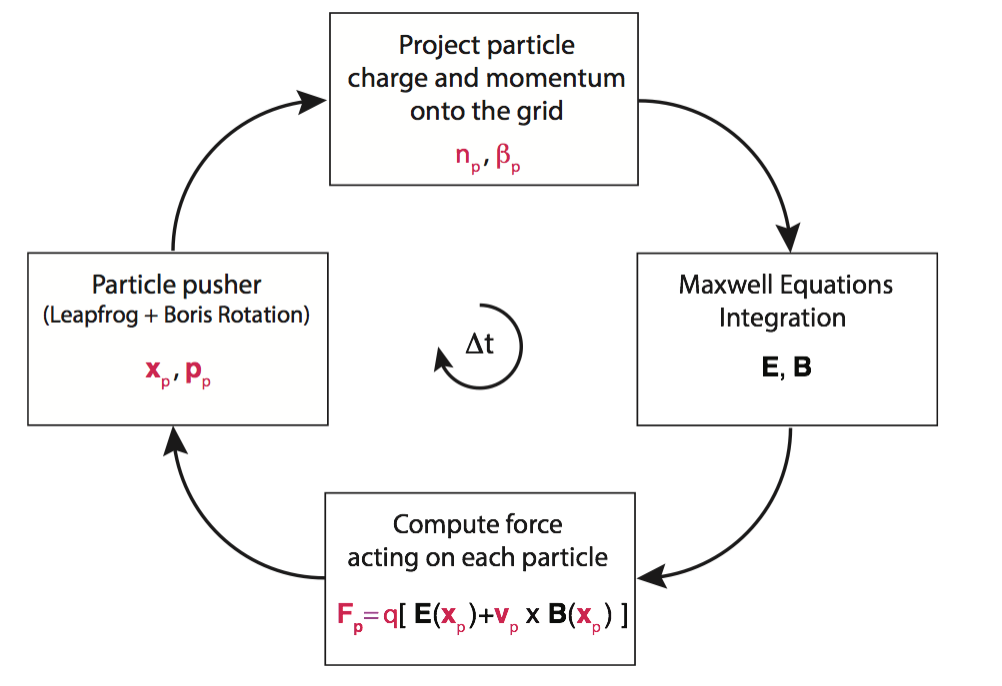 download a Python 1D PIC code by A. Marocchino: http://gaps.ing2.uniroma1.it/alberto/alberto/PIC.html
List of PIC codes in EuPRAXIA
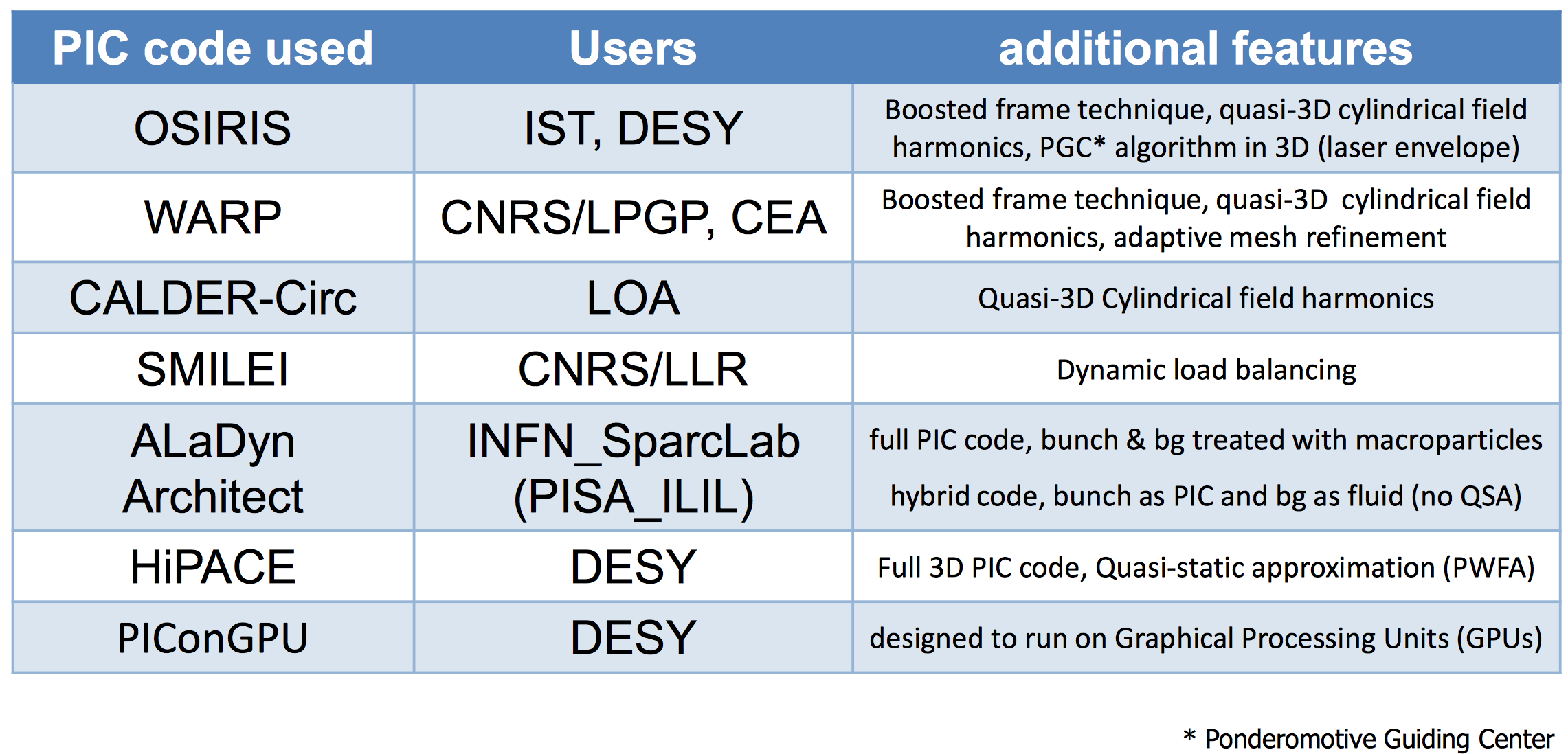 PIC codes must be parallelized
3D simulations are HEAVY
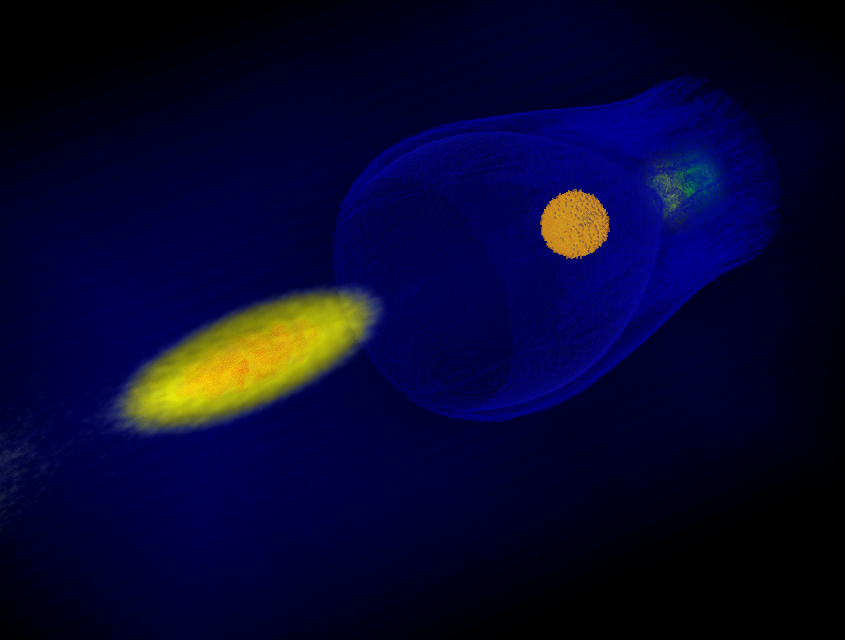 With no parallelisation 
and infinite memory:
PWFA simulations
106 Mcells, 
8 particles per cell = 850 Mparticles
4 kh-cores run time = 170 days

LWFA sims are even longer 
need to sample the laser 
wavelength
centuries of simulation time
3D simulation of PWFA with ALaDyn code
Basic PIC is not well balanced
Load Imbalance of 40!
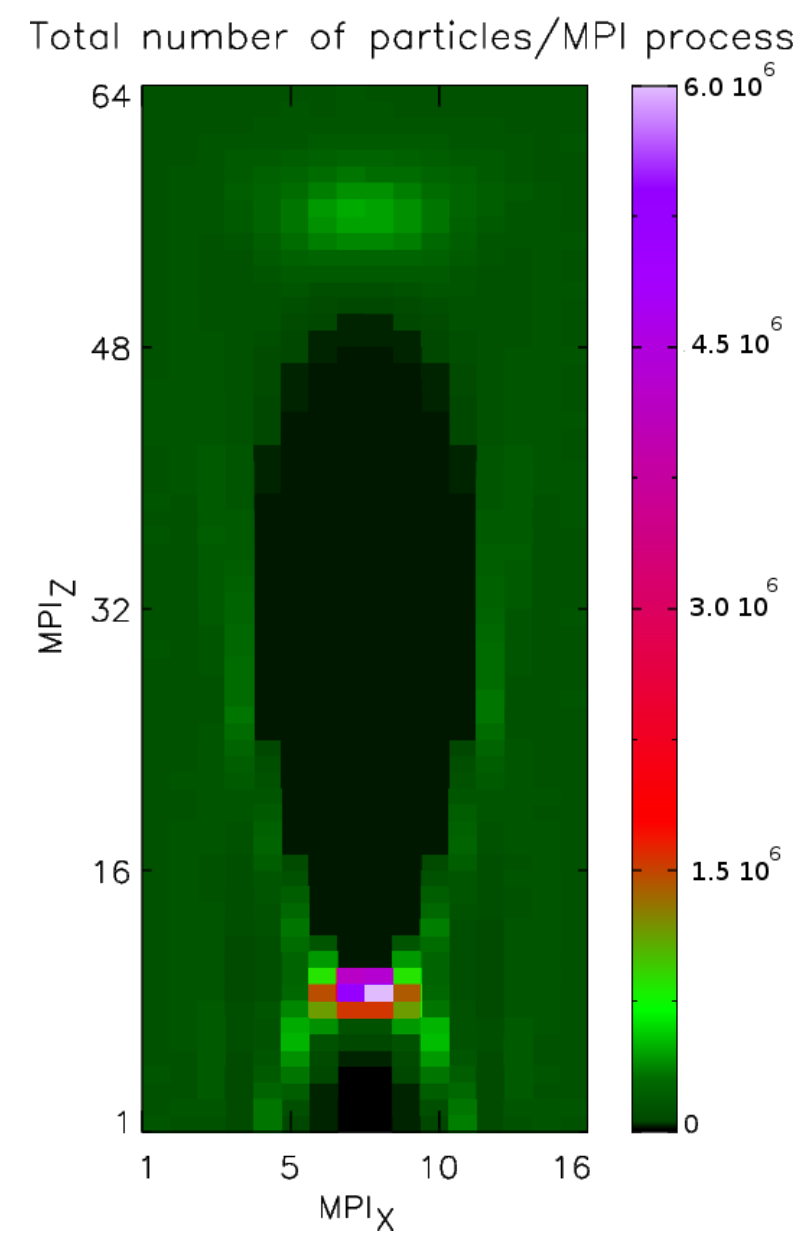 Simplest domain decomposition
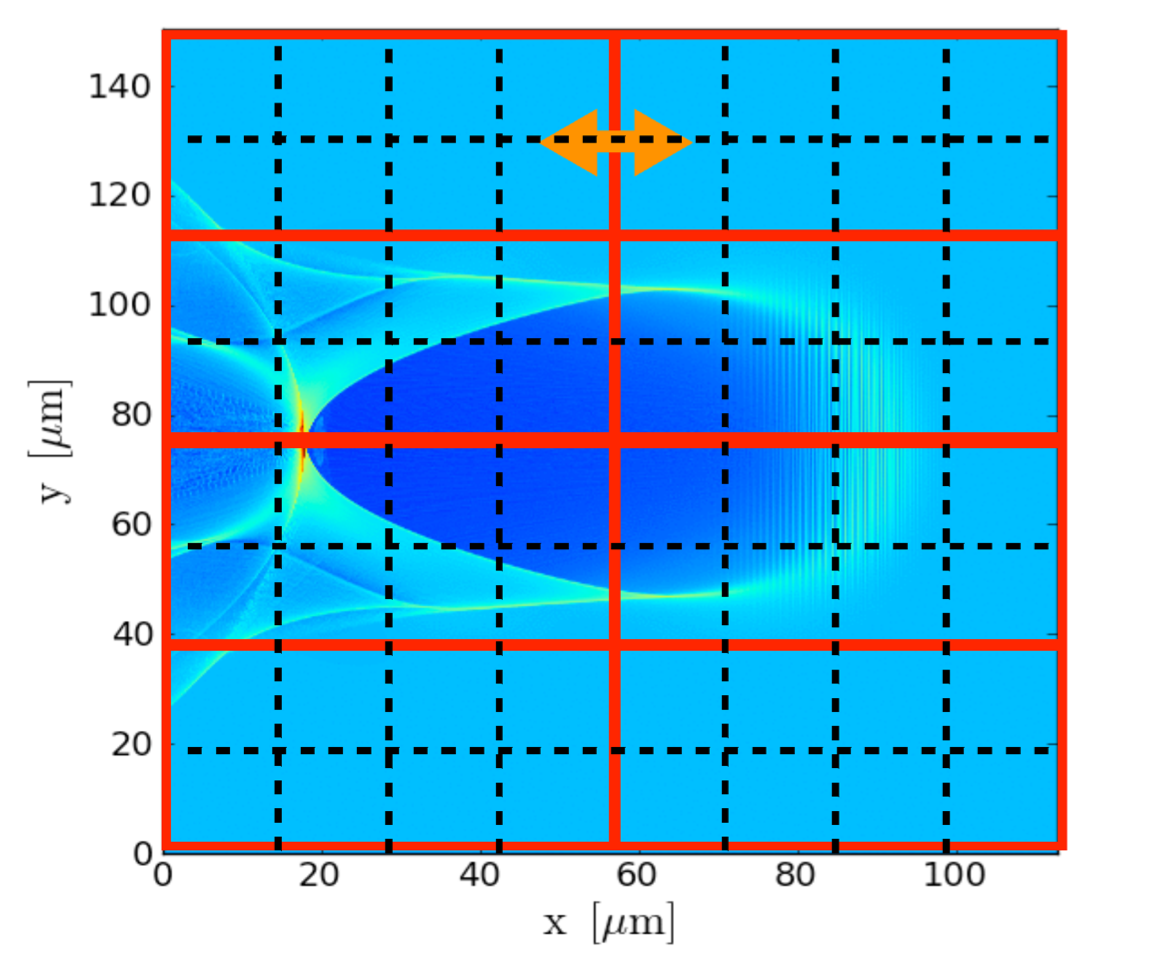 Example of Laser Wakefield Electron Acceleration 
full 3D, Photon-Plasma, Niels Bohr Institute
Dynamic evolution of MPI domains 
in SMILEI PIC code
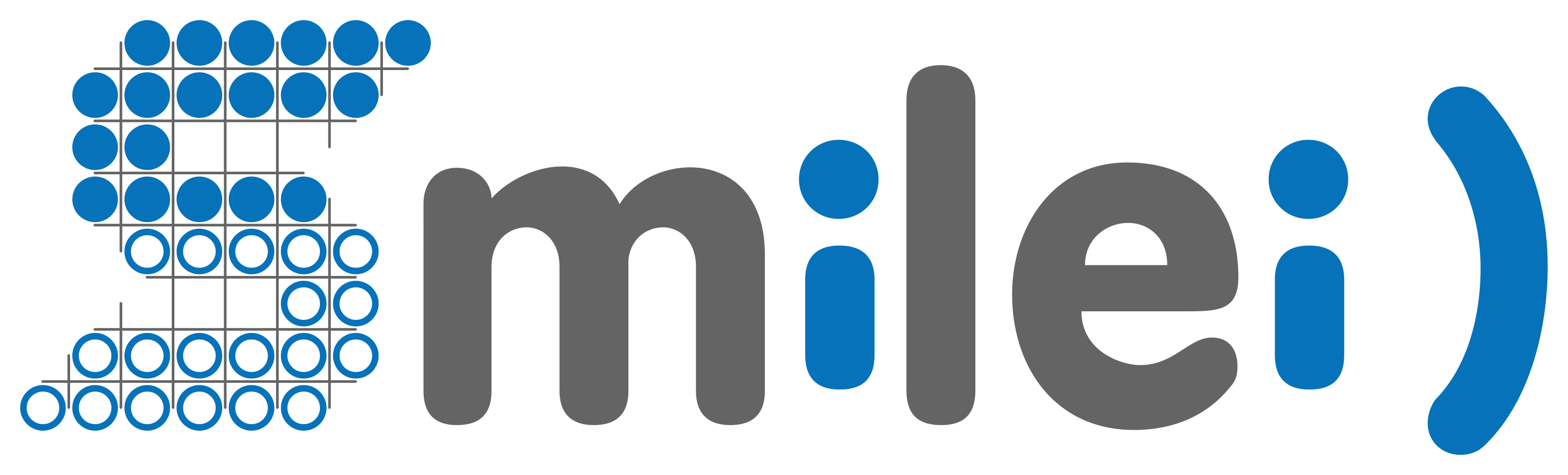 Software for Matter Interacting with Laser at Extreme Intensities
http://www.maisondelasimulation.fr/smilei/
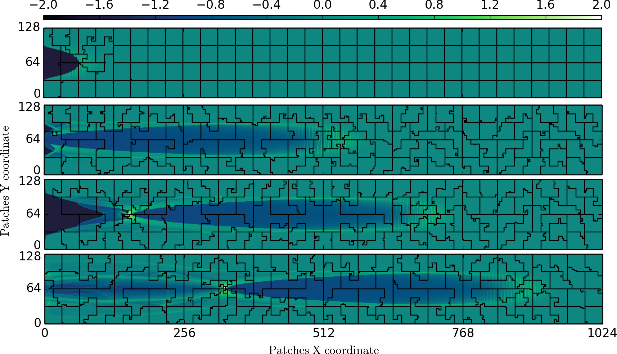 Outline
Modeling and Simulation for EuPRAXIA Project 

Basics of PIC simulations
Basic PIC loop, Parallelization

How can I speed up my simulations?
QSA, Boosted frame, Azimuthal decomposition, Hybrid codes

Summary
Quasi-Static Codes: how they work
Assumption: driver evolution much slower than background plasma evolution,
i.e. driver can be considered frozen while plasma electrons pass it
 (Laser diffraction time or betatron period ωβ-1 >> Plasma period ωp-1)
QSA = neglect τ derivatives for background plasma
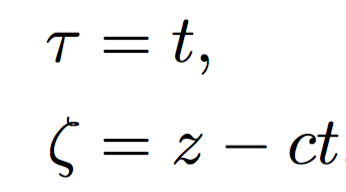 (Comoving variable)
Quasi-Static Loop
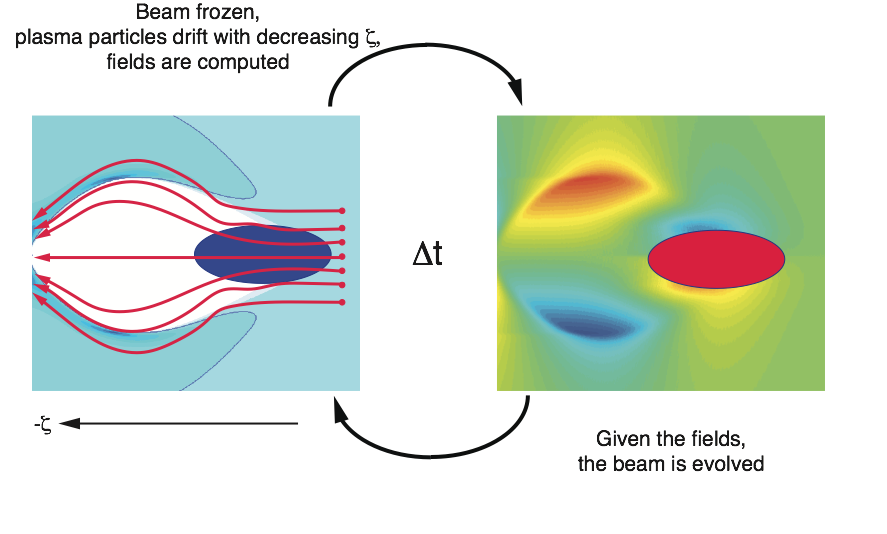 Quasi-Static Approximation (QSA): 
comparisons with time - explicit PIC code (VLPL)
Quasi-static VLPL
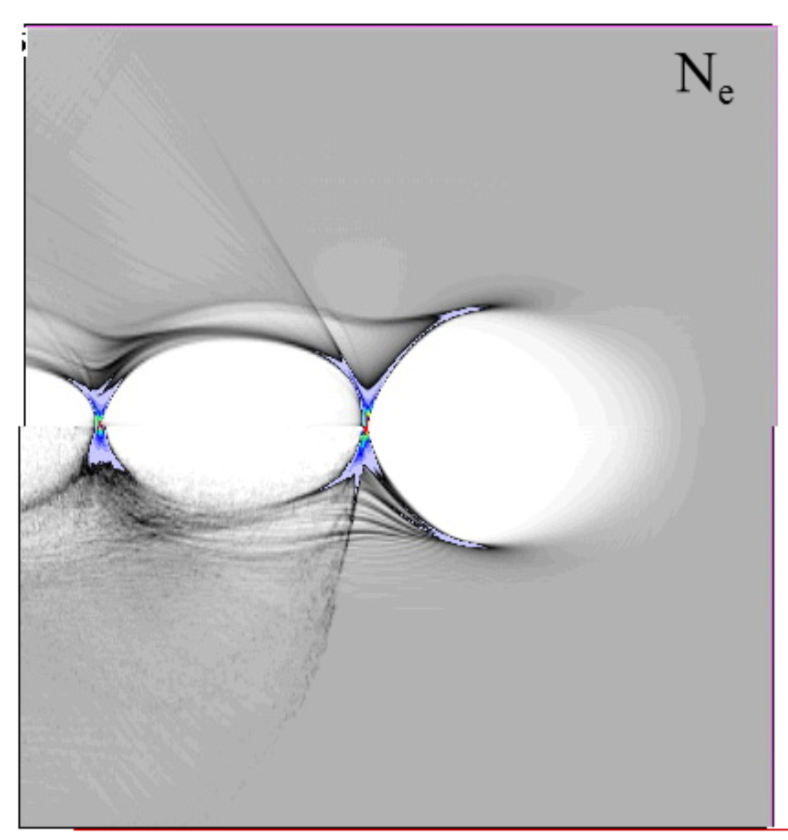 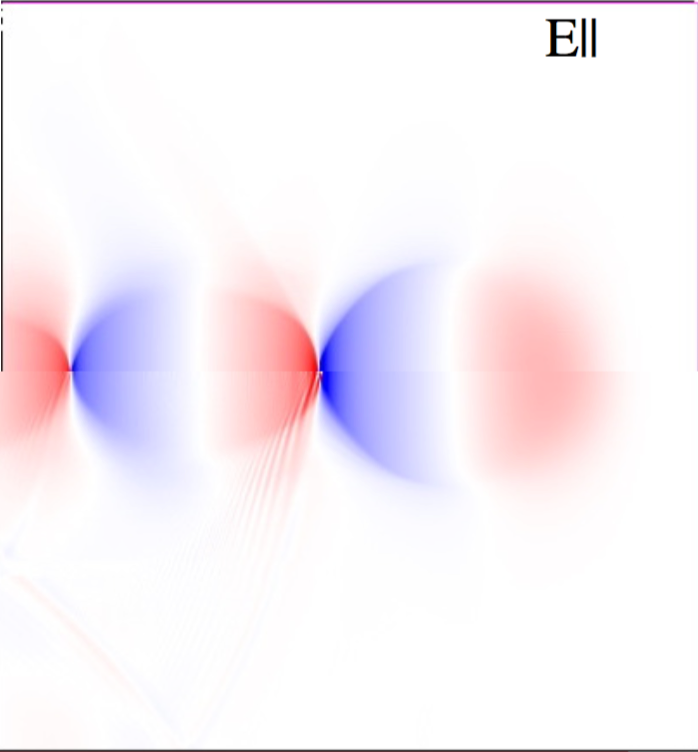 Time explicit VLPL
Adapted from A. Pukhov, in Proceedings of the CAS–CERN Accelerator School: Plasma Wake Acceleration, Geneva, Switzerland, 23–29 November 2014, edited by B. Holzer, CERN-2016-001 (CERN, Geneva, 2016), http://dx.doi.org/10.5170/CERN-2016-001. [pp. 181-206]
Quasi-Static Approximation (QSA): Performances
Disadvantages

Radiation is not included (only envelope model for laser)
Injection, trapping, wave breaking are not reproduced
Sharp longitudinal variations in initial 
   plasma density violate QSA assumptions 
   ( τ derivatives are no more negligible)
Speed-up
~(2γdriver)1/2 for PWFA
~(λp/λ0)2 for LWFA
Codes with QSA in EuPRAXIA:
WAKE 
P. Mora and T. M. Antonsen, Phys. Rev. E 53 R2068 (1996)
P. Mora and T. M. Antonsen, Phys. Plasmas 4 217 (1997)
HiPACE
T. Mehrling et al,Plasma Phys. Control. Fusion 56 (2014) 084012
Speedup with Lorentz Boosted Frame simulations
In a boosted frame moving with relativistic factor γboost
the driver is stretched by γboost (coarser grid cell size possible)
the plasma channel is compressed by factor γboost (smaller distance to travel)
J.-L. Vay, Phys. Rev. Lett. 98 (2007) 130405
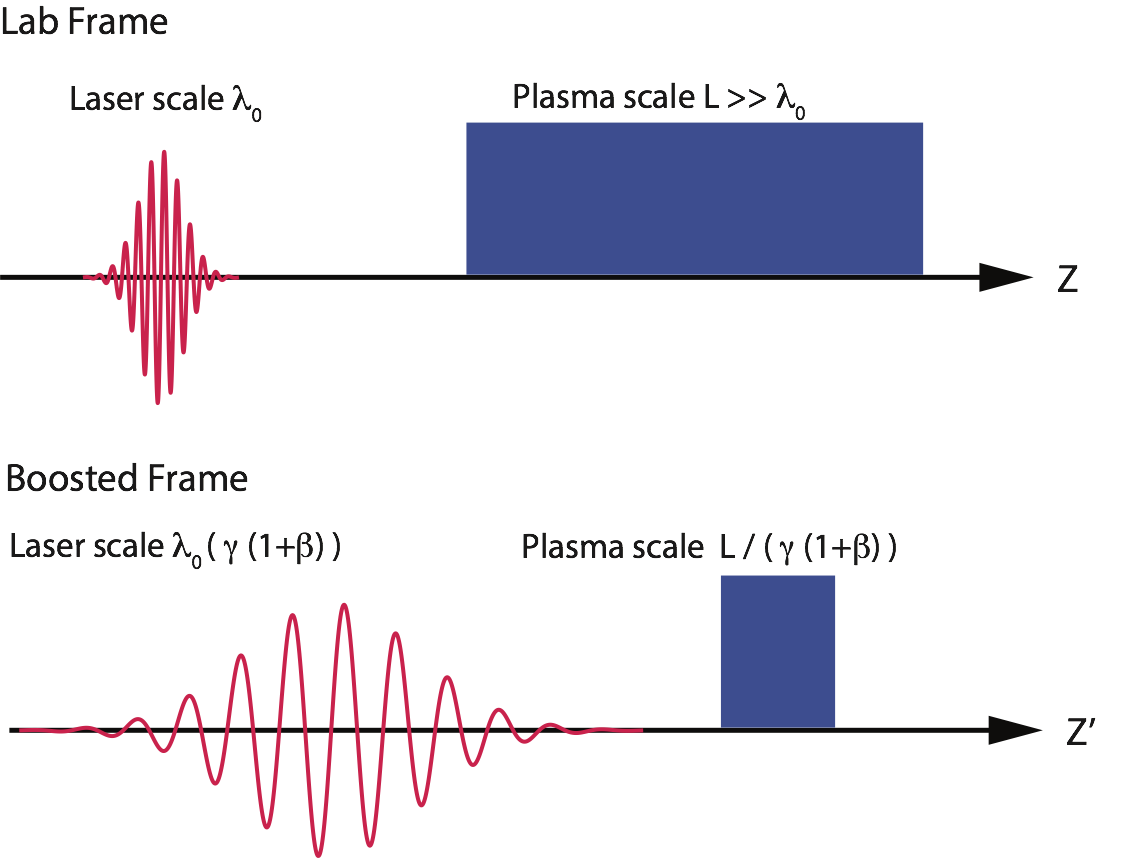 Total theoretical speedup ~ γ2boost
Code with Boosted frame in EuPRAXIA: WARP
Speedup through Azimuthal Fourier decomposition
Cylindrical coordinates are used for the fields:
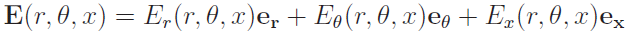 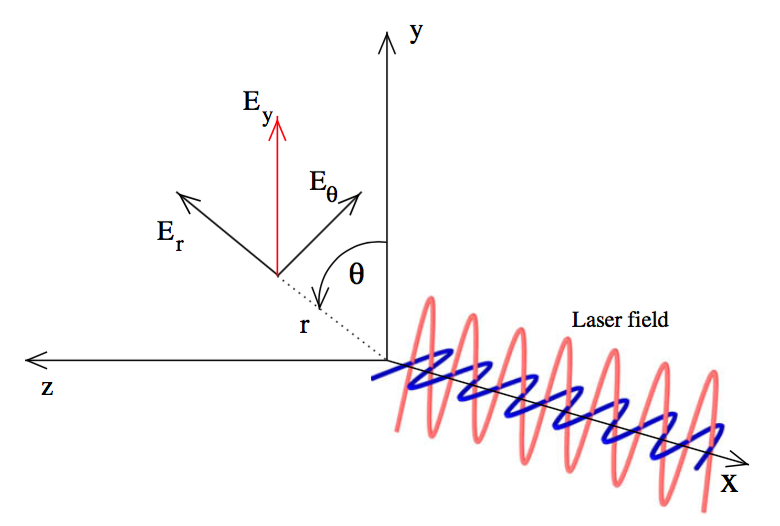 Fourier decomposition is used 
  in the azimuthal coordinate
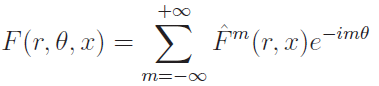 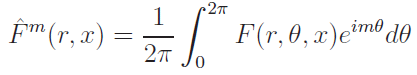 Often for LWFA only few azimuthal modes are needed

Neglecting all but the first N modes, cost is approximately equal to N 2D simulations
First code implementing Azimuthal Fourier decomposition:
CALDER-CIRC
X. Davoine et al. “New Algorithms for Cylindrical PIC code” (1st EAAC - 2013)
A. Lifschitz et al, Journal of Computational Physics 228 (2009)
Azimuthal Fourier decomposition:
 much faster than full 3D code
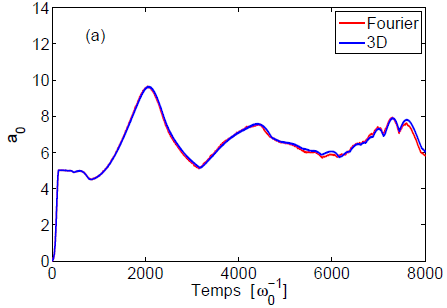 Laser and plasma parameters
λ0 = 0.8 μm
τ0 = 30 fs
w0 = 9 μm 
a0 = 5
ne = 0.007 nc
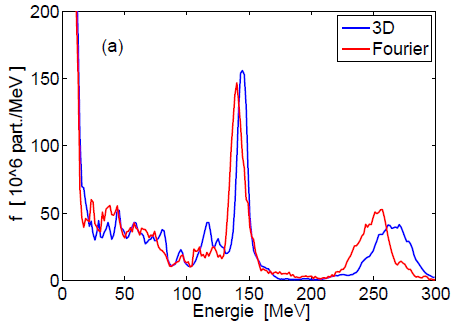 CALDER-CIRC: 
12h on 6 processors for 1 mm
50x faster
Images from X. Davoine et al. “New Algorithms for Cylindrical PIC code” 
(1st EAAC - 2013)

A. Lifschitz et al, Journal of Computational Physics 228 (2009)
Speedup through Hybrid kinetic - fluid codes
Most cumbersome PIC routines: 
Particle Push, 
Particle Charge deposition, Computation of Forces on Particles from grid
Hybrid code = Beam Particles / Laser + Fluid Plasma Electron Background
Background advance reduces to solve fluid equations on grid (dramatic speedup)
Disadvantages: kinetic effects, highly nonlinear regimes cannot be simulated
Hybrid code in EuPRAXIA:
Architect (time explicit, electron PWFA)

Marocchino et al., Nucl. Instr. and Meth. A 829 (2016) 386–391
F. Massimo et al., Journal of Computational Physics 327 (2016) 841–850
A.Marocchino, F. Massimo, http://dx.doi.org/10.5281/zenodo.49572, (2016)
Example of hybrid code: Architect Loop
Beam Particles + Fluid Plasma Electron Background
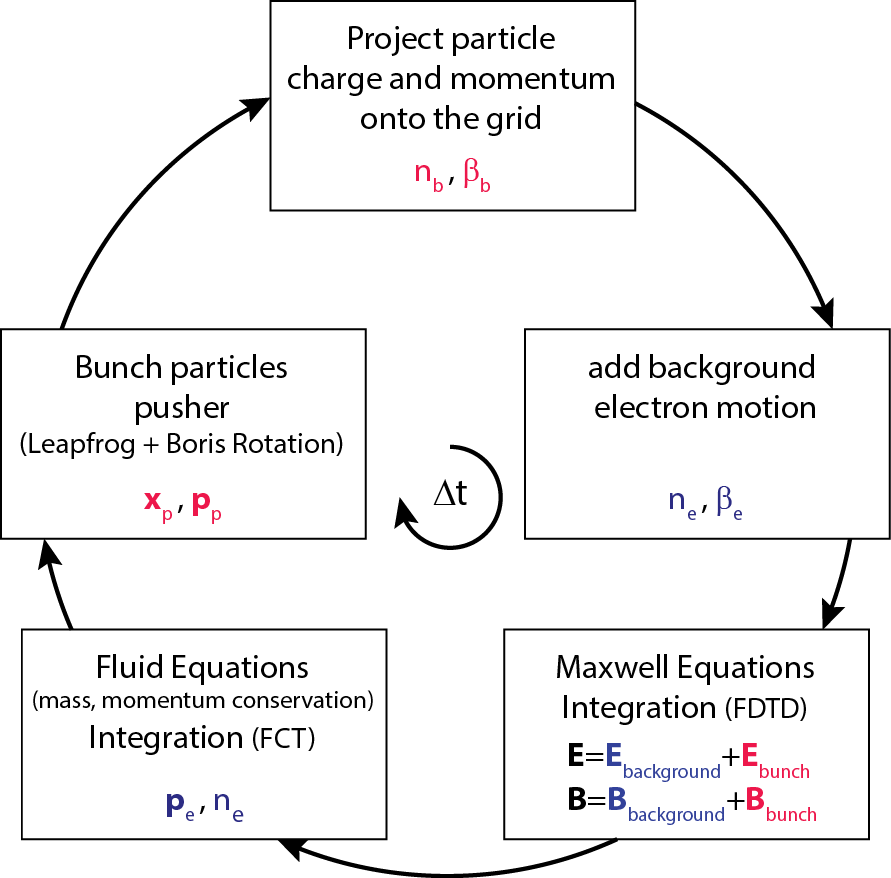 code download: http://dx.doi.org/10.5281/zenodo.49572
Architect: Comparison against 3D PIC code ALaDyn
Comparison after 1 mm of propagation in the plasma
3D ALaDyn simulation
4 kh-cores run time
2D Architect simulation
1 hour run time (1 cpu)
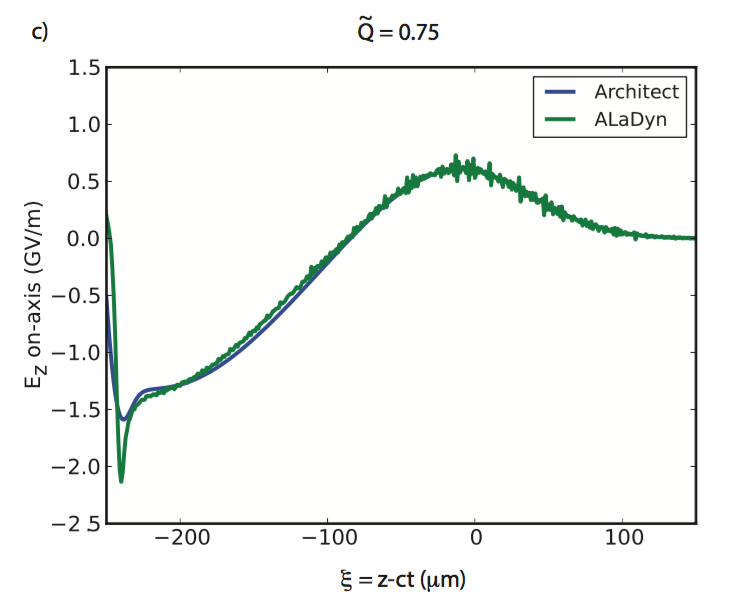 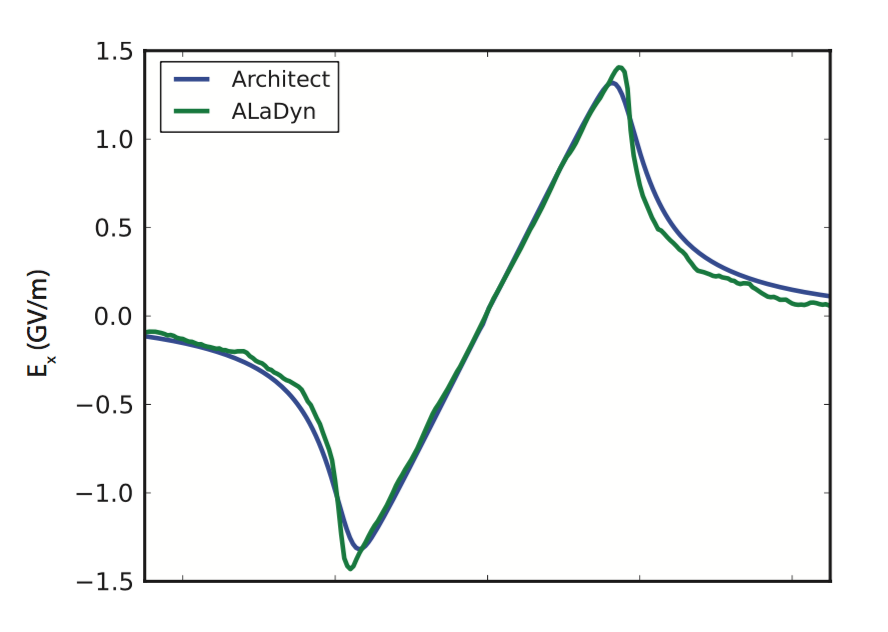 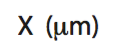 ALaDyn v1.0.0-beta, S. Sinigardi, A. Marocchino, P. Londrillo, A. Sgattoni, 
http://dx.doi.org/10.5281/ zenodo.49553 (2016).
F. Massimo et al., Journal of Computational Physics 327 (2016) 841–850
Summary
PIC codes are essential tools to investigate various regimes of plasma acceleration
Huge amounts of operations in PIC codes slow down the simulation 
Various “tricks” and reduced models can be used to speed up simulations, as QSA, Boosted Frame, Azimuthal decomposition, Hybrid kinetic-fluid codes
Advantages of the various solutions must be weighted with the physics they lose
Various codes used in EuPRAXIA to address different needs
References
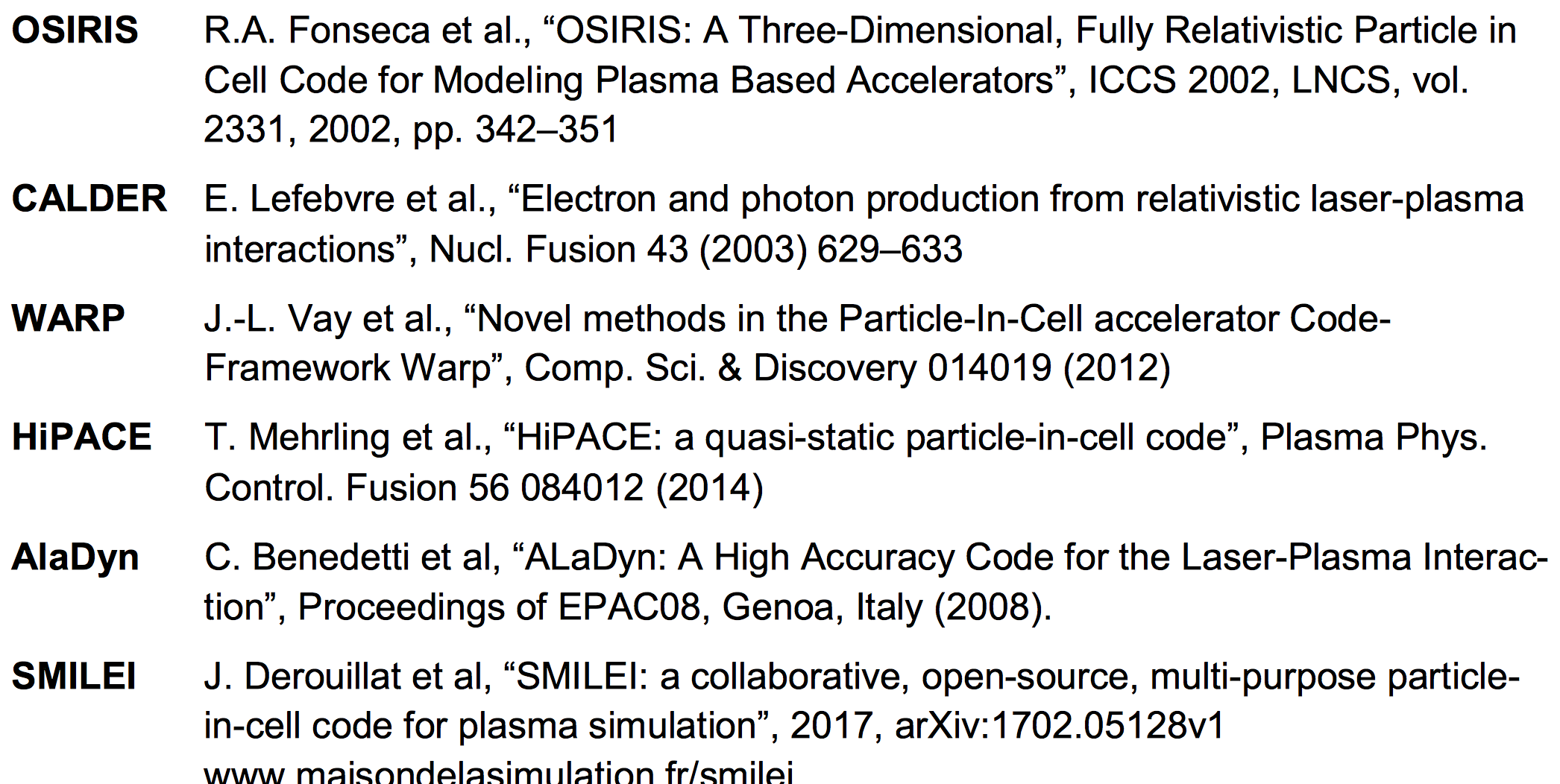 EuPRAXIA MILESTONE: M2.3 - Simulation Tools
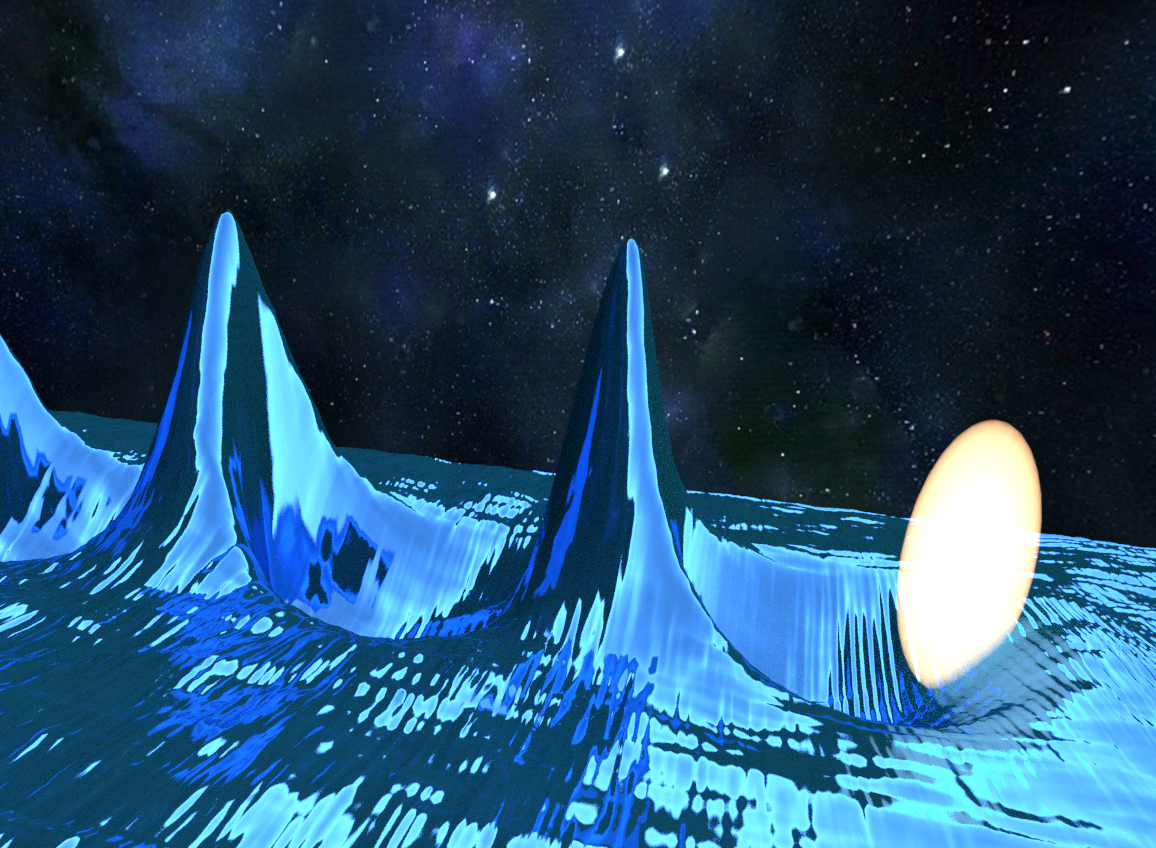 Acknowledgements
Work funded by by the European Union’s Horizon 2020 research and innovation programme under grant agreement EuPRAXIA No. 653782 and X- Five ERC project, contract No. 339128
Special thanks to A. Marocchino (SPARC_LAB), A. Beck (LLR), A. Mosnier (CEA, Irfu)
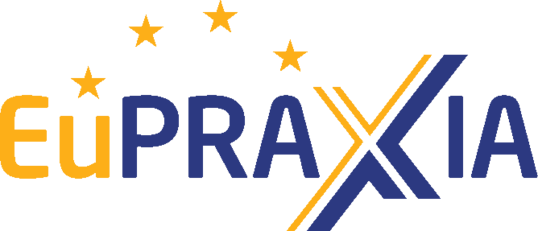 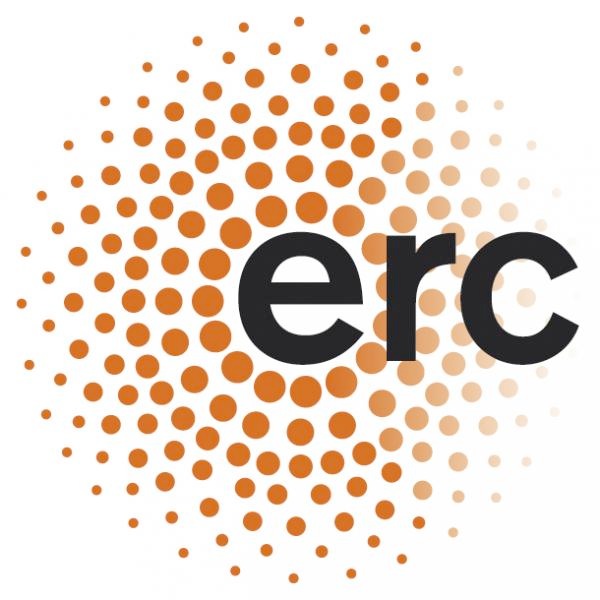 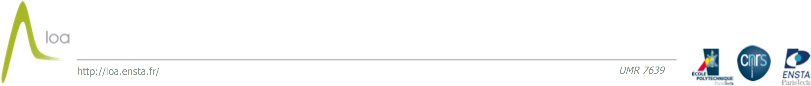 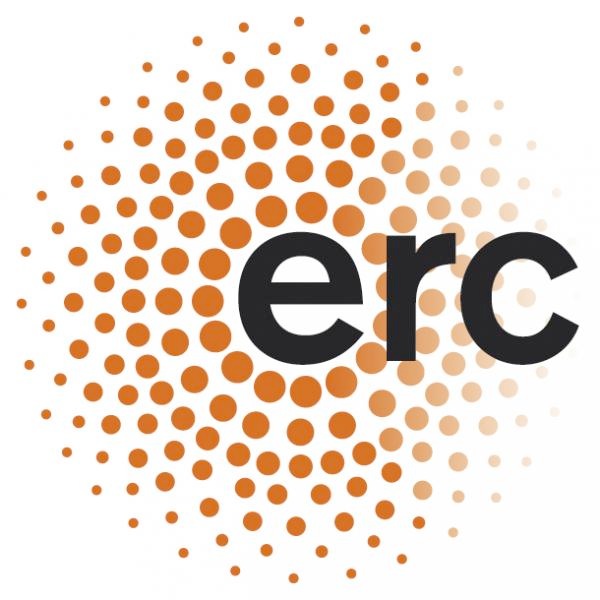 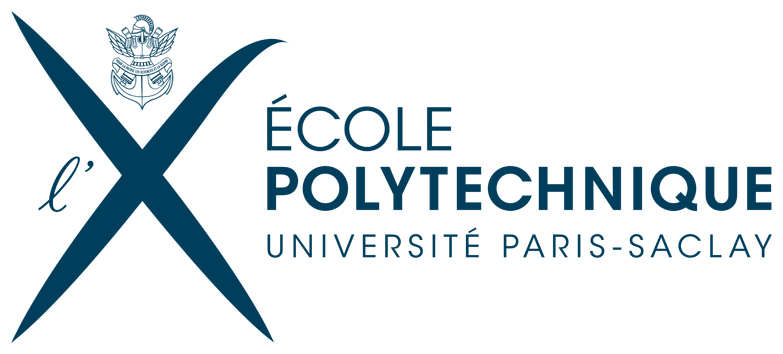 Journées Accélérateurs, Roscoff 2017
Various Characteristic Scales in Plasma Acceleration
For small perturbations of the electron equilibrium density n0, the electron plasma wave frequency is:
Accelerating field:
Plasma wavelength:
Typical accelerating lengths:  mm, few cm
Basic parallelisation is not well balanced
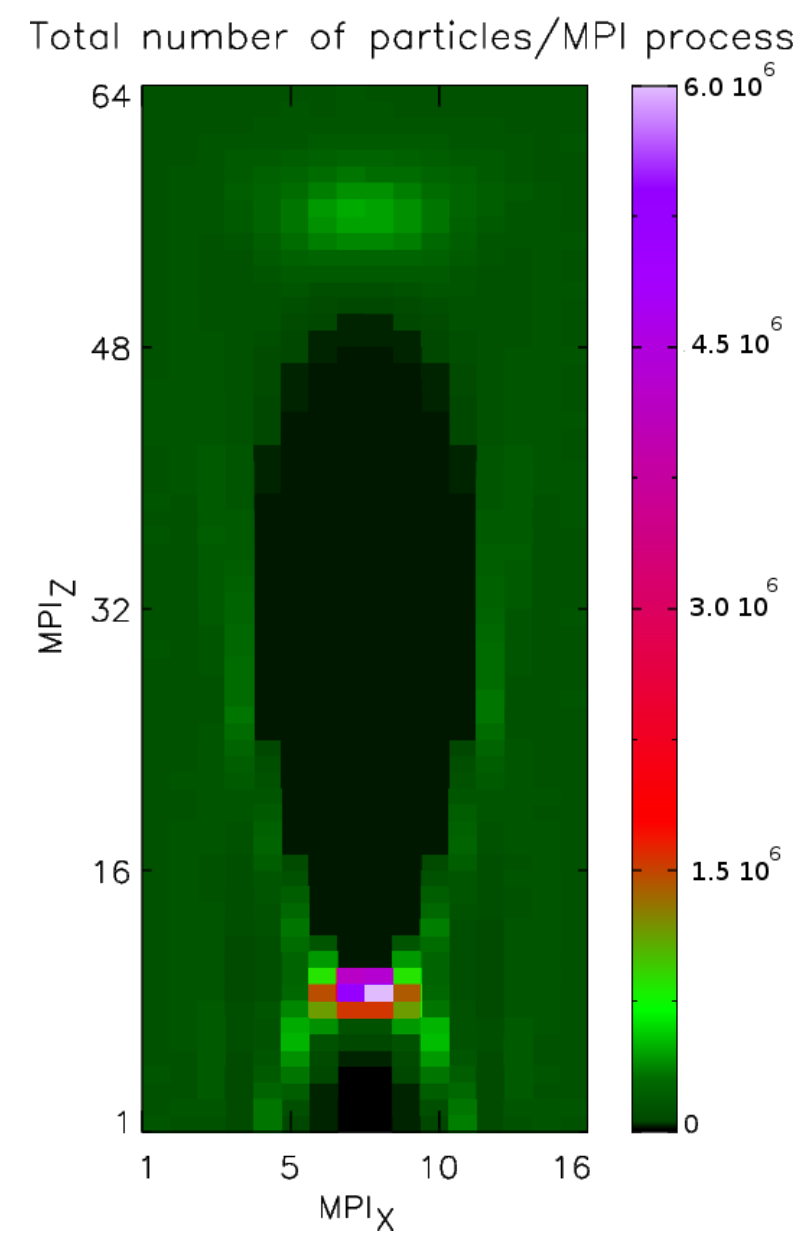 Example of Laser Wakefield Electron Acceleration in full 3D, Photon-Plasma, Niels Bohr Institute.
2048 BG/Q nodes.
16X16X64 MPI processes.
8 openMP threads.
Standard domain decomposition. 
Imbalance of 40.
Speedup with Quasi-Static Approximation (QSA)
Assumption: driver evolution much slower than background plasma evolution,
i.e. driver can be considered frozen while plasma electrons pass it
 
(Laser diffraction time or betatron period ωβ-1 >> Plasma period ωp-1)
Introducing new variables:
QSA: neglect τ derivatives 
with respect to ζ derivatives 
for background plasma
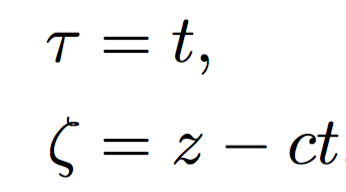 (Comoving variable)
In QSA the τ dependance in the fields and plasma quantities disappears

Plasma quantities at each iteration depend only on the distance from the driver ζ
LWFA: intrinsically 3D problem
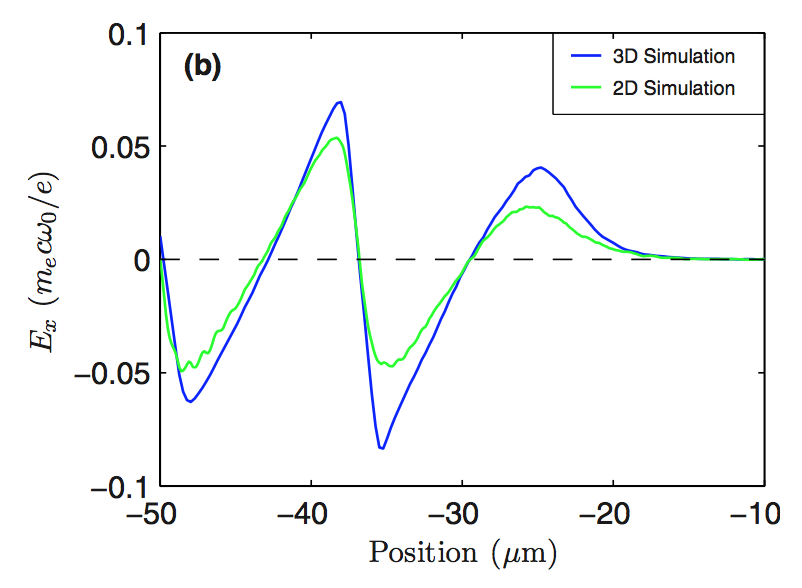 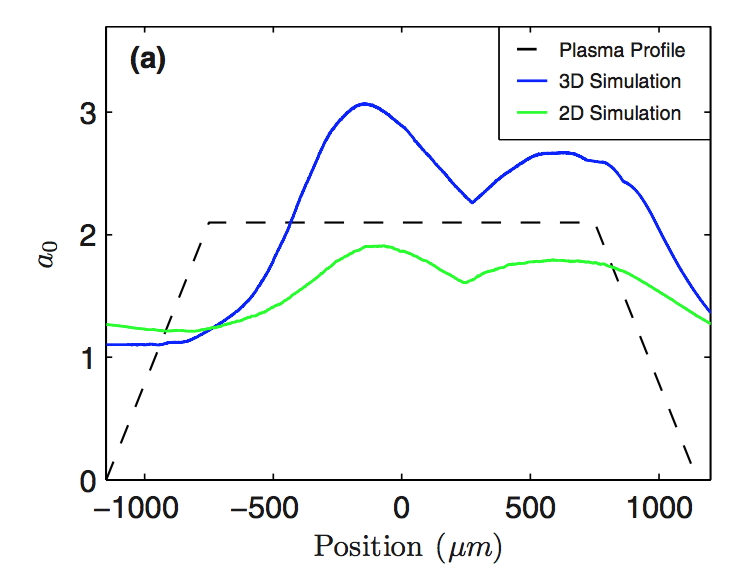 Image from:
X. Davoine et al., Physics of Plasmas 15, 113102 (2008)
Anti-Cherenkov scheme
Numerical dispersion in standard PIC codes (e.g. FDTD scheme) slows down radiation, 
radiation deflects particles, generated current induces more radiation
R. Lehe et al., “Numerical growth of emittance in simulations of laser-wakefield acceleration”, PRSTAB 16, 021301 (2013)
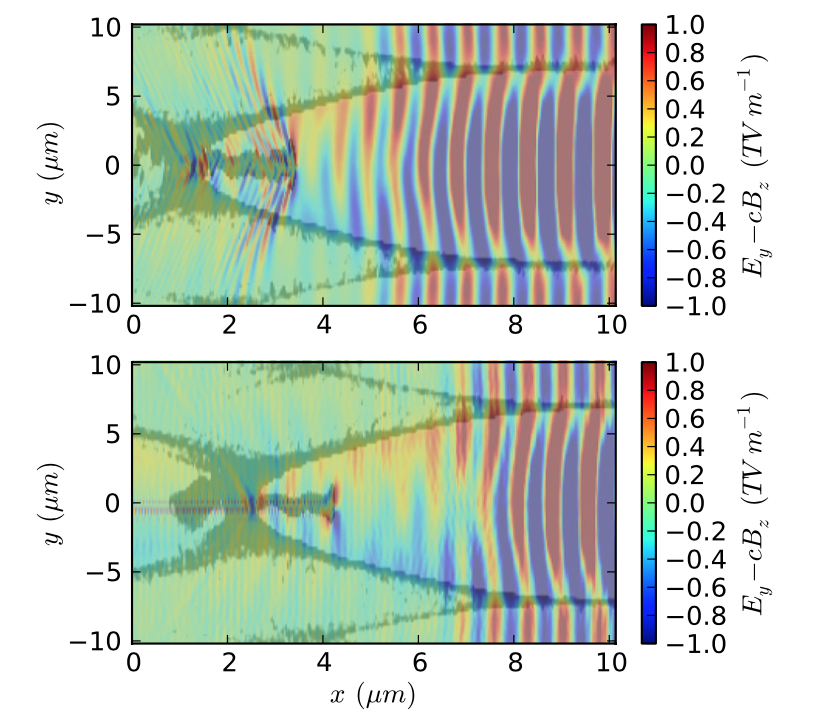 Anticherenkov off
Anticherenkov on
Example of hybrid code: Architect
Beam Particles + Fluid Plasma Electron Background
X
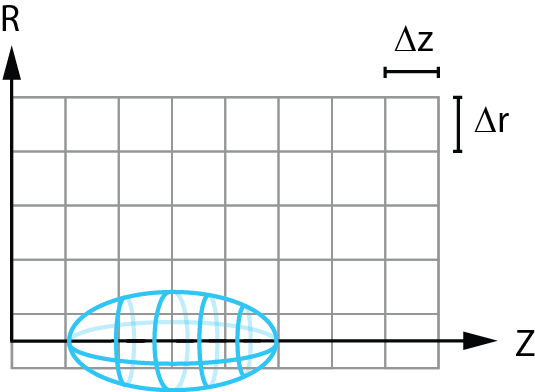 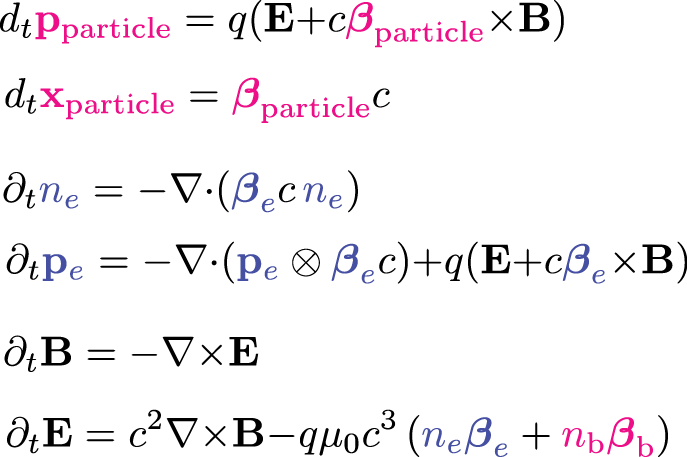 Dz
Dx
Beam particles move in 3D-3V space
EM fields and fluid integration in moving window, no quasi-static approximation
cylindrical symmetry assumed for fluid and electromagnetic fields (Z, X, X>0)
Only X>0 domain is considered in the fluid and electromagnetic field equations
No need for parallelization for typical SPARC_LAB simulations
Architect: first release, A. Marocchino, F. Massimo, http://dx.doi.org/10.5281/zenodo.49572 (2016).
Architect: Comparison against 3D PIC code ALaDyn
3D ALaDyn simulation
4 kh-cores run time
106 Mcells
850 Mparticles
Dt = 0.23 fs
Dx = 0.4 mm
Dz = 1 mm
2D Architect simulation
1 hour run time (1 cpu)
250 cells
15 kparticles
Dt = 0.2 fs
Dr = 0.4 mm
Dz = 1 mm
Q   = 180 pC
sx  = 9 mm, sz = 50 mm
E0  = 100 MeV
ex  = 1 mm-mrad
Dg/g = 0.1%
n0       = 1016 cm-3
Comparison after 1 mm of propagation in the plasma
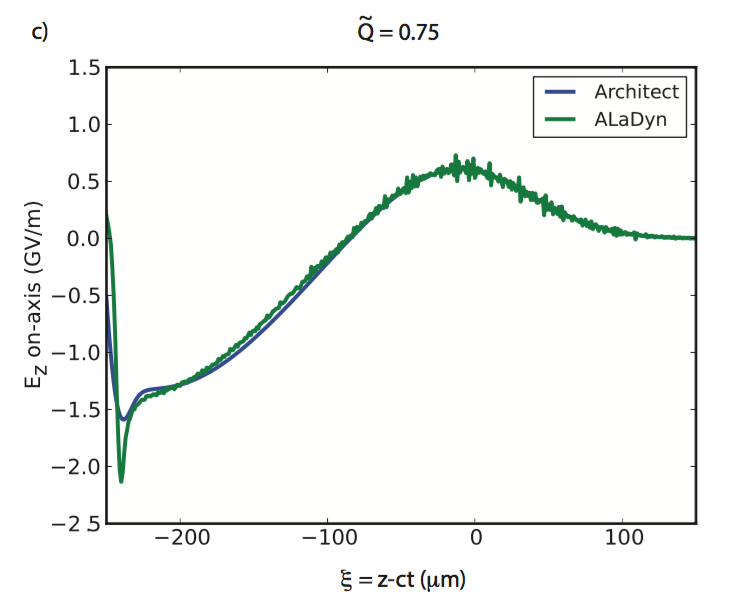 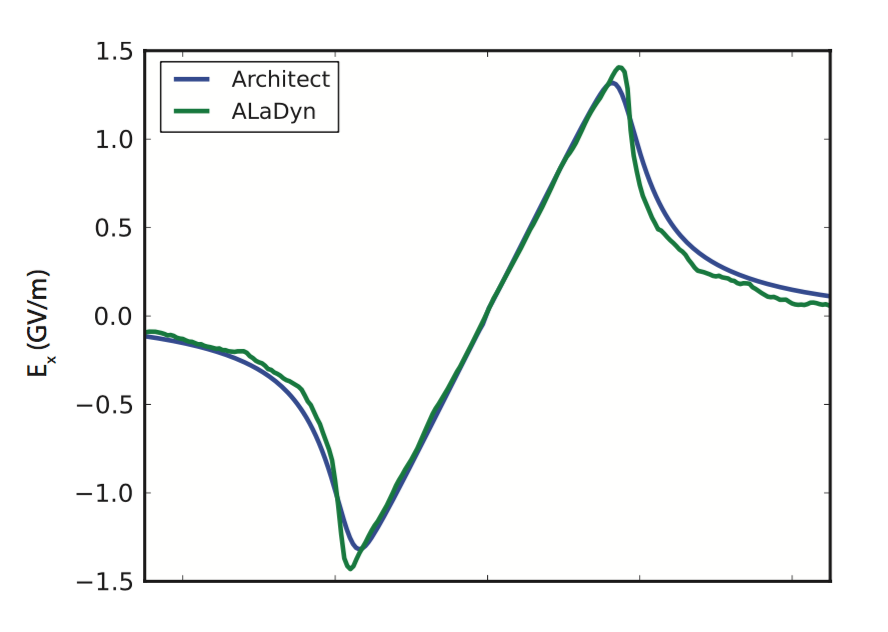 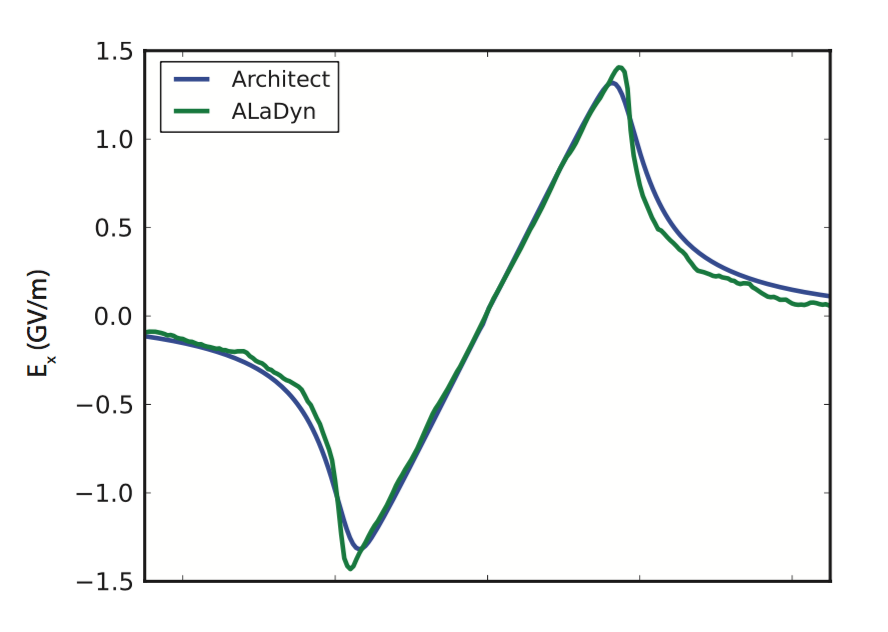 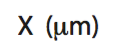 ALaDyn v1.0.0-beta, S. Sinigardi, A. Marocchino, P. Londrillo, A. Sgattoni, http://dx.doi.org/10.5281/ zenodo.49553 (2016).
Architect: first release, A. Marocchino, F. Massimo, http://dx.doi.org/10.5281/zenodo.49572 (2016).
SMILEI Speedup
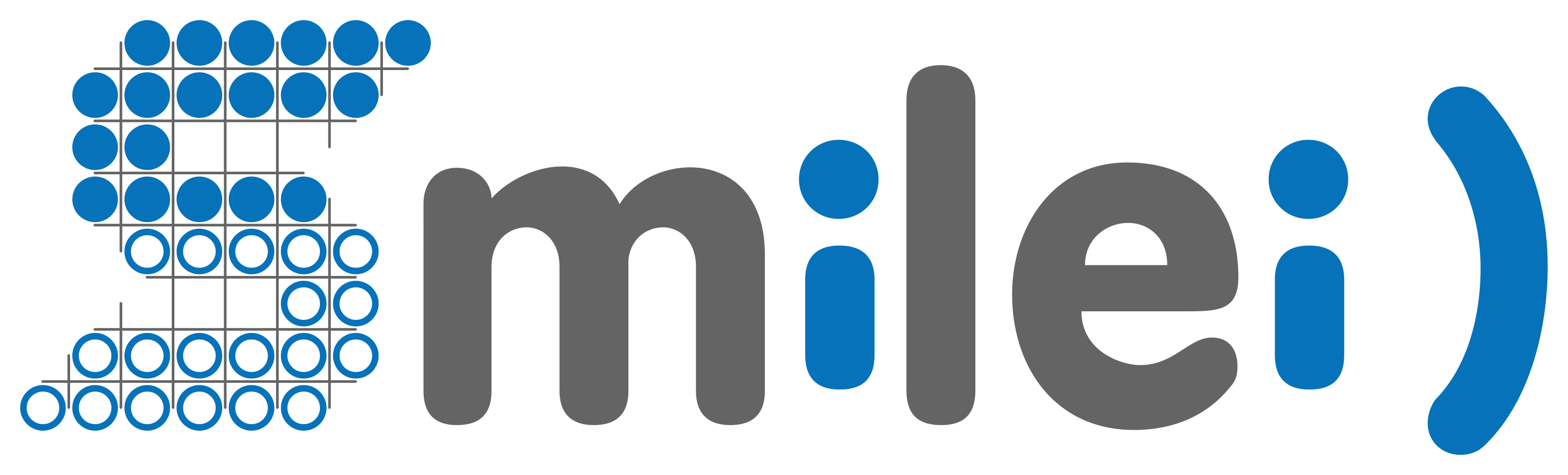 Software for Matter Interacting with Laser at Extreme Intensities
MPI × OpenMP
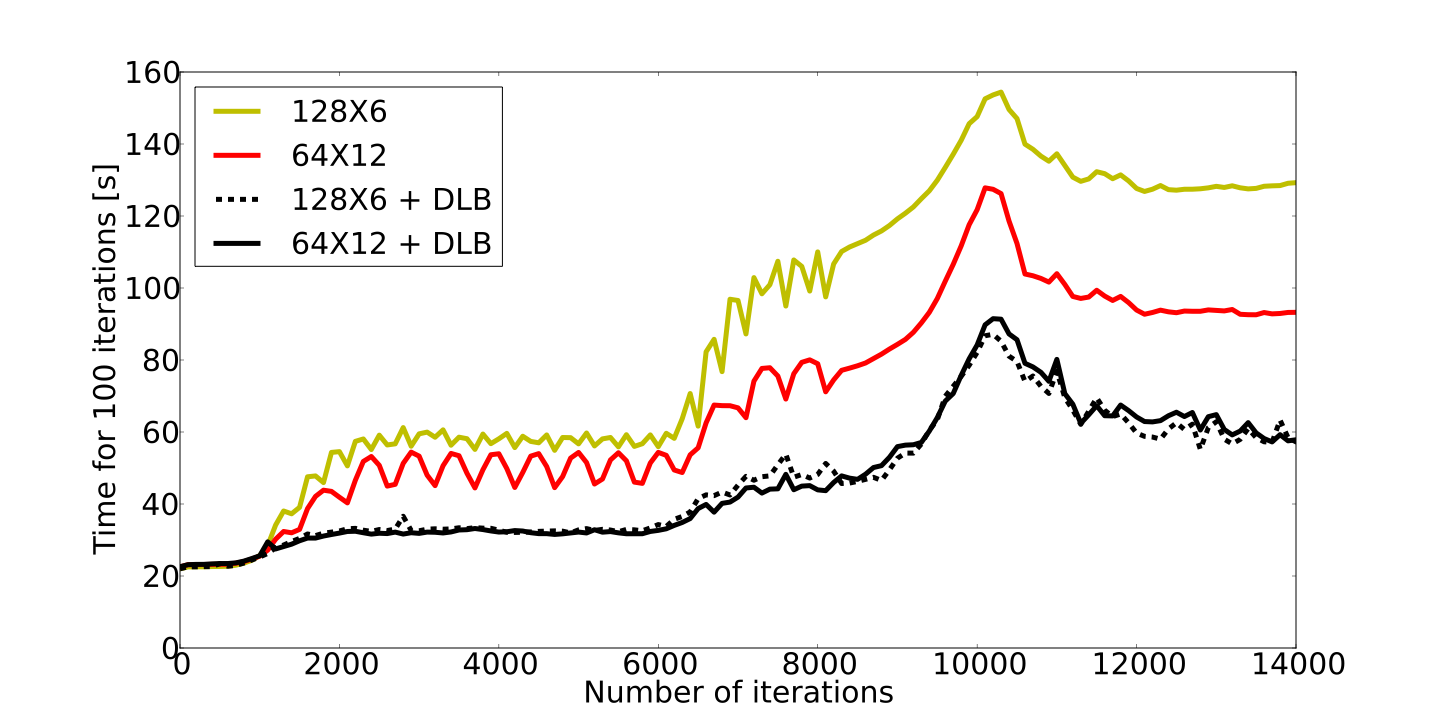